МБОУ «Ары-Толонская основная общеобразовательная школа им.А.С.Сыромятниковой»
Интеллектуальная игра по географии «Эрудит»
Автор: Алексеева Мария Егоровна, учитель географии
География 
8 класс
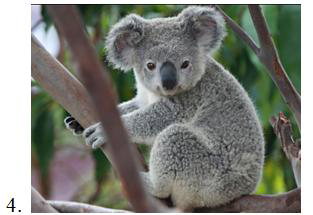 География 5 класс
География 6 класс
География 
7 класс
Задание 1
Задание 2
Задание 3
Задание 4
Задание 5
Обратно
(1 балл) Разгадайте ребус
Ответ: Вселенная
НАЗАД
(2 балла) Выберите из представленных изображений земной поверхности географическую карту.
НАЗАД
Ответ: б
(3 балла) Укажи материк, на котором находятся высочайшие горы Земли – «обитель снегов»
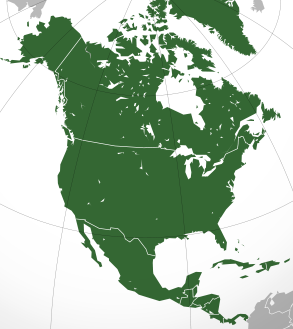 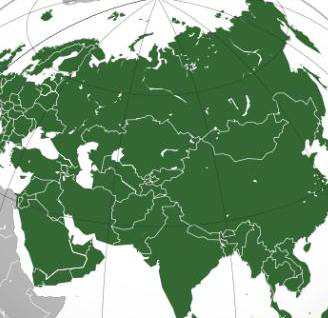 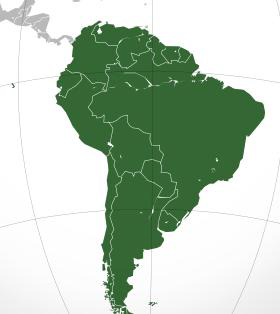 1
2
3
Ответ: 3
Назад
(4 балла) Выбери верное утверждение. 

А) С высотой температура в нижнем слое атмосферы понижается на 6° каждый километр. 
Б) Стратосфера – это нижний слой атмосферы. 
В) Состояние нижнего слоя атмосферы в данном месте и в данный момент называется климатом.
Ответ: А
Назад
(5 баллов) Укажи страну, на территории которой обитают удивительные птицы. Крылья у данных птиц не развиты, хвост отсутствует, перья больше напоминают густую шерсть. Зоолог Уильям Кальдер назвал их «почетными млекопитающими». В честь этой птицы назван тропический плод.
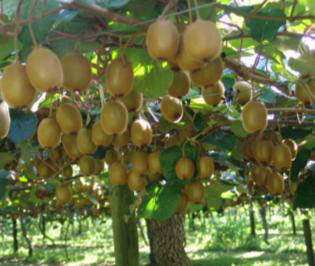 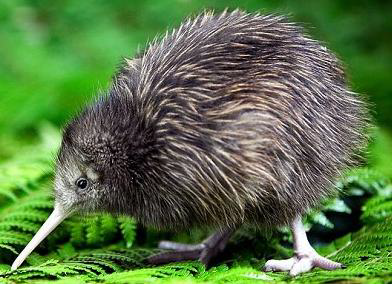 Подсказка (минус 1 балл)
Ответ: Новая Зеландия
Назад
Новая Зеландия 	
Мексика 	
Папуа – Новая Гвинея
Обратно
7  классЗадание 1Задание 2Задание 3Задание 4Задание 5
Назад
(4 балла) Расположите в правильной последовательности, соблюдая логическую связь
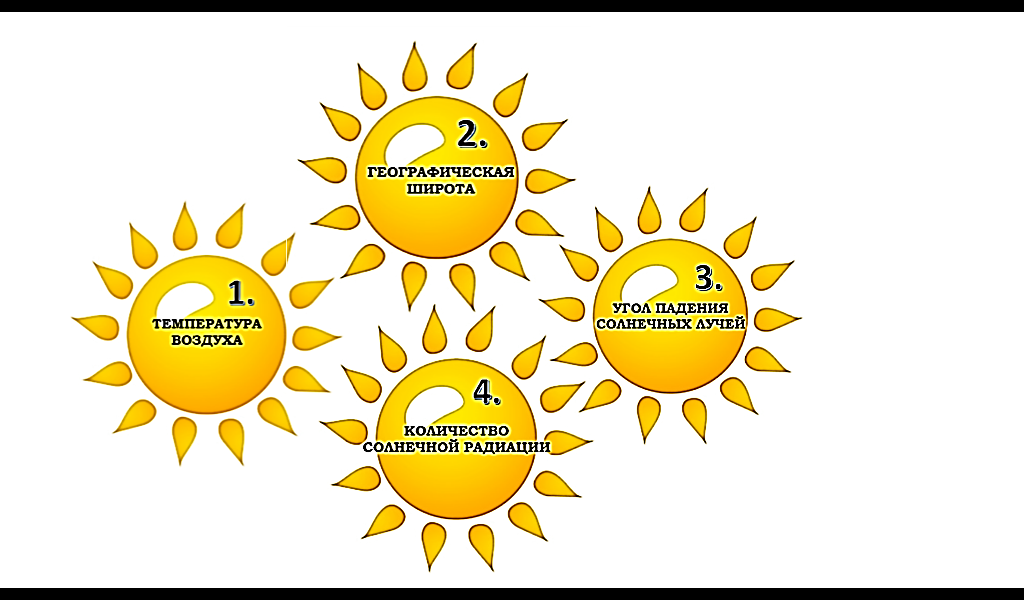 Ответ: г) 2341
Назад
(2 балла) Установи соответствие между столицами стран Европы и их достопримечательностями: 1) Париж 2) Берлин 3) Лондон
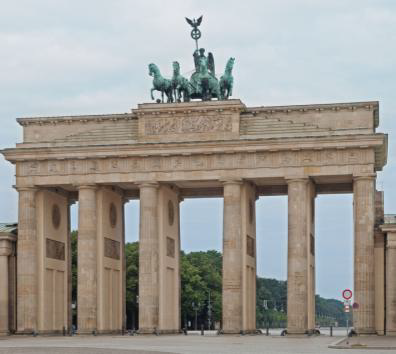 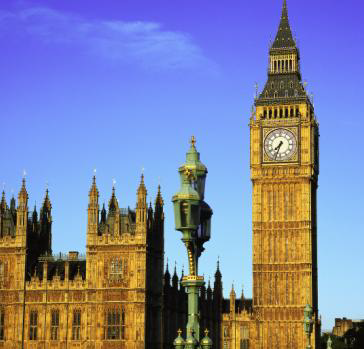 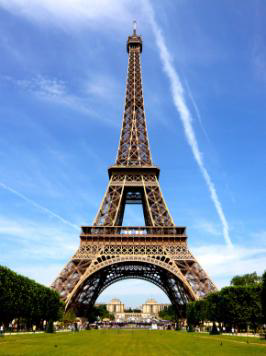 А
Б
Назад
В
Ответ: 1–В, 2–Б, 3–А
( 3 балла) Какой цифрой на контурной карте обозначена 
     самая полноводная река материка?
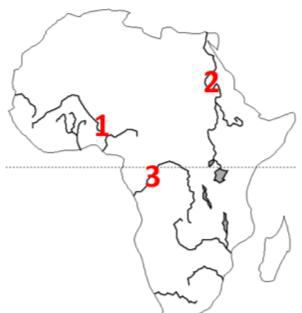 Назад
Ответ: 2
(5 баллов) Разгадайте филворд «Горы Евразии», подсчитайте горы, которые находятся на территории Азии.
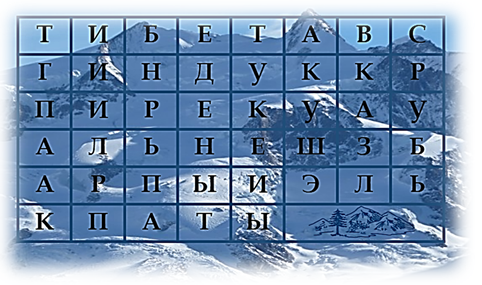 Назад
Ответ: 4
(1 балла) Выберите, о каком климатическом поясе идёт речь.
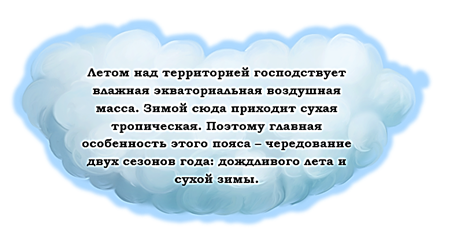 а) экваториальный		      б) субэкваториальный
в) тропический			г) субтропический
Назад
Ответ: Б
6 класс
Задание 1
Задание 2
Задание 3
Задание 4
Задание 5
Назад
(2 балла) Определи относительную высоту  географического объекта.
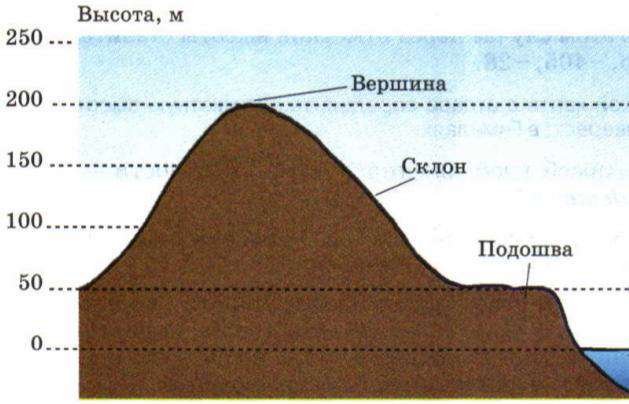 1) 100 м 		2) 150 м 	 	3) 200 м
Назад
( 3 балла) Установи соответствие между материками и их высочайшими вершинами
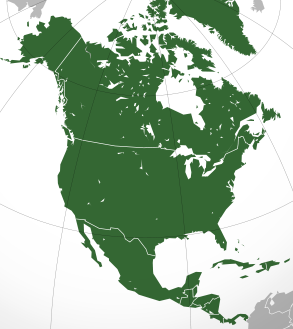 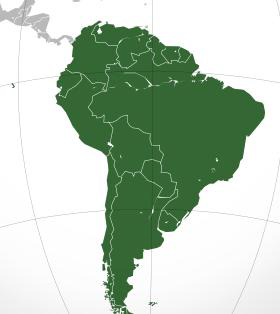 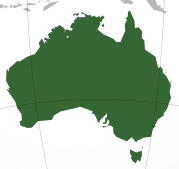 3
2
1
А) г. Аконкагуа            Б) г. Косцюшко        В) г. Мак-Кинли
Ответ: 1–В, 2–А, 3–Б
Назад
(4 балла) Известный голландский мореплаватель и исследователь Тихого океана. Открыл Новую Зеландию, острова Тонга и Фиджи. Его именем назван остров  на юго-востоке от Австралии
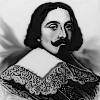 Абель Тасман родился в 1603 году в Голландии
Назад
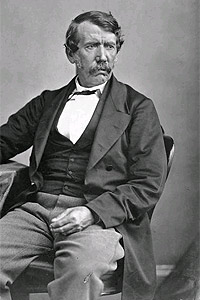 (1 балл) Исследовал труднодоступные районы Африки, открыл водопад Виктория.
Дави́д Ливингсто́н (19 марта 1813  — 1 мая 1873) — шотландский миссионер, выдающийся исследователь Африки.
Назад
(5 баллов) Какой остров нашей страны лежит на трех полушариях?
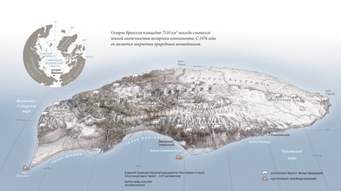 Подсказка (минус 1 балл)
Ответ: остров Врангеля
Назад
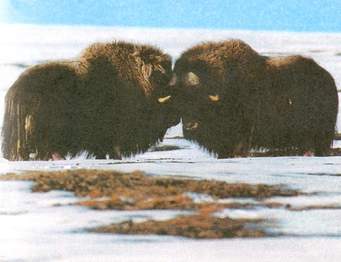 Назад
8-9 класс
 Задание 1
Задание 2
Задание 3
Задание 4
Задание 5
Назад
(4 балла) Какой из перечисленных городов, показанных на карте, находится в зоне действия антициклона?
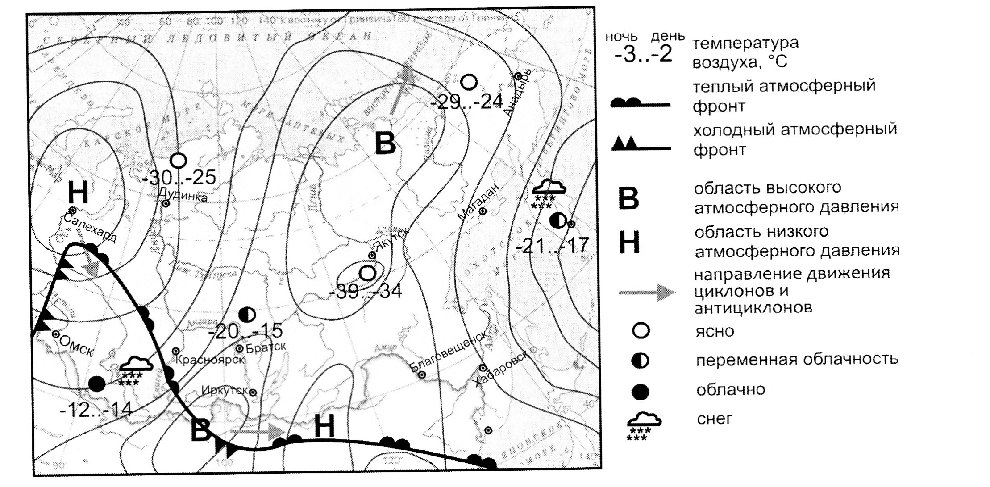 Какой из перечисленных городов, показанных на карте, находится в зоне действия антициклона?
Омск                                      Якутск 
Дудинка                                  Салехард
Назад
Ответ: Якутск
(2 балла) Схема какого атмосферного явления изображена на рисунке?
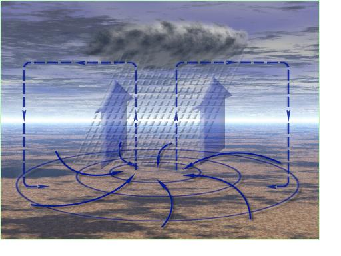 Назад
Ответ: Циклон
(5 баллов)  Какое из следующих утверждений верно?
Ответ: В
Назад
(3 баллов) Самолет вылетел из Москвы (2 часовая зона)  в Магадан (9 часовая зона) в 1 час ночи. Из Москвы до Магадана лететь 10 часов. Сколько времени будет в Магадане, когда самолет приземлится?
Ответ: 18 час.
НАЗАД
(1 балл) Крайней северной материковой точкой России является мыс:
Ответ: м.Челюскин
Назад